Serving the Community Through the Lens of Inclusion, Diversity, and Health Equity
Margarita Diaz, MSN, RN
Director, Inclusion, Diversity and Health Equity
The Office of Inclusion & Diversity/Human Resources
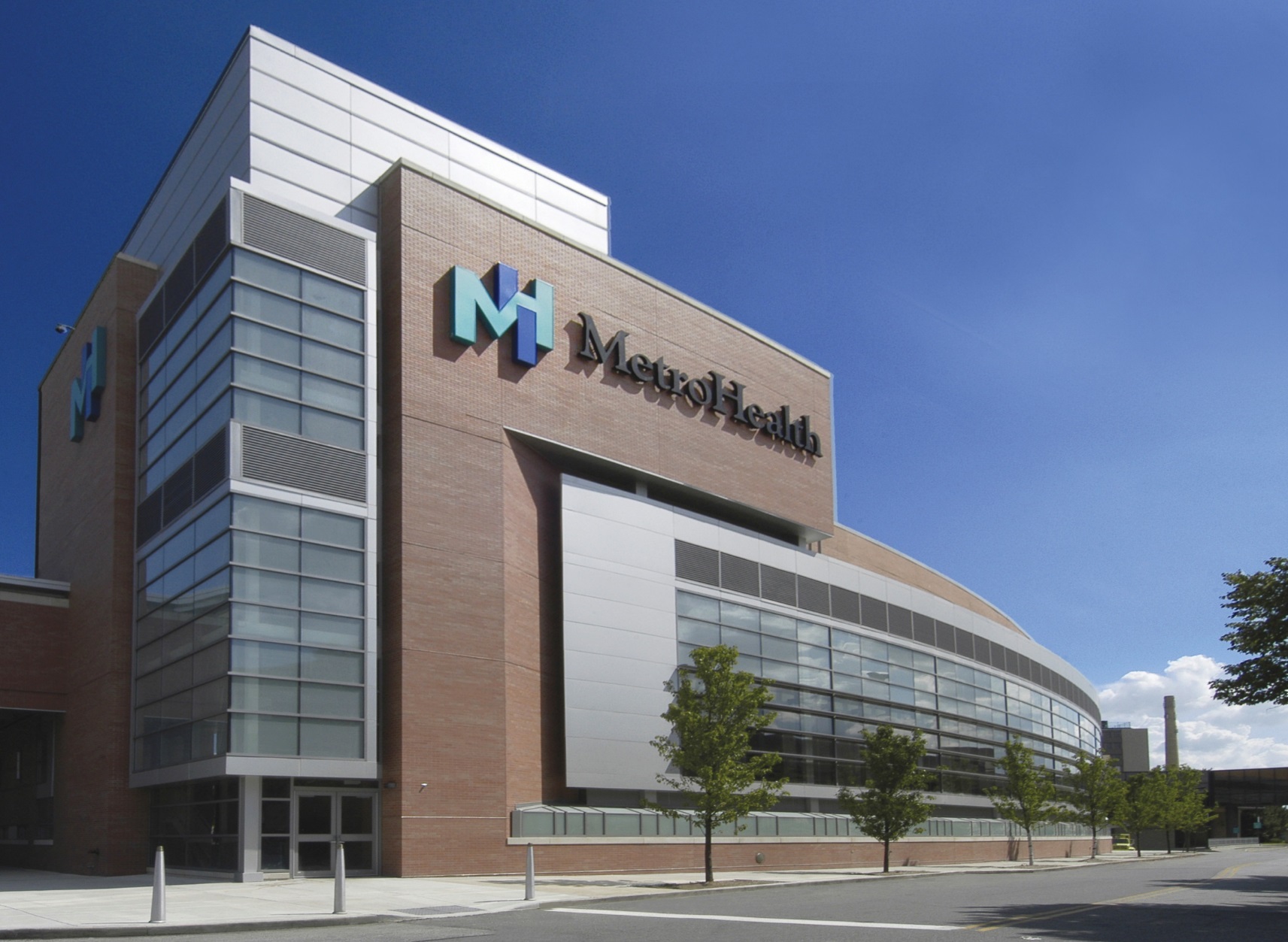 “We must be embracing to all, treat all, employ all, and see value in all.” Akram Boutros, MD, FACHE                                     President and Chief Executive Officer
METROHEALTH GOALS FOR RACIAL EQUITY & INCLUSION
BUILDING SUSTAINABLE EQUITY
Improve Black and other minority representation at senior levels of the organization
Improve leadership representation of underrepresented groups 
Focus on hiring, retention, and promotion at all levels for Black and other minorities
Enhance hiring, retention, and promotion of diverse candidates for Medical Staff
Create a stronger sense of inclusion and belonging for our Black and other minority staff in particular, and all employees in general
Eliminate or substantially reduce health disparities among our patients
Support regional efforts to reduce mental and physical health disparities
Promote economic equity and participation in all our activities
Establish a range of anti-bias and anti-racism educational programs for all employees
Who Are We and Who Do We Serve
To continually improve the health of our community and its diverse populations by fostering an inclusive and engaging workforce, which delivers the highest quality of care to people representing all dimensions of diversity.
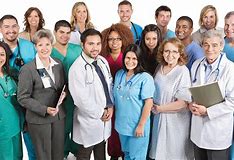 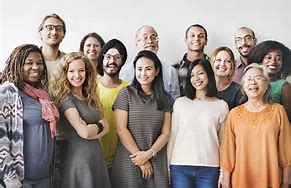 In the Employee population we work with:
70%-White
19%- African American
5%- Asian/ Native Hawaiian/ Pacific Islander
4%- Hispanic/ Latino
2%- Other
In the Patient populations we serve:
44% White
37% African American
10% Hispanic / Latino
1% Asian
8% Other
[Speaker Notes: It is important to not only be diverse…….but to be inclusive which means we engage all people as partners in care…..
We should be reflecting the communities we serve ……..WHY>>>>>>because it builds credibility wit the community, trust grows, mutual understanding is present and we can increase our cultural encounters which then make us more inclusive………..

On the other side, the more “diverse” people we serve the more critical to have a cultural awareness or the better understanding of who we serve

Why is this important?  53% of our patients are underrepresented groups

So where we may not always represent or look like the patients we serve we can become more proficient effective safe increase quality and equity by understanding where they come from and who they are throu]
Culture Matters
Culture in Society
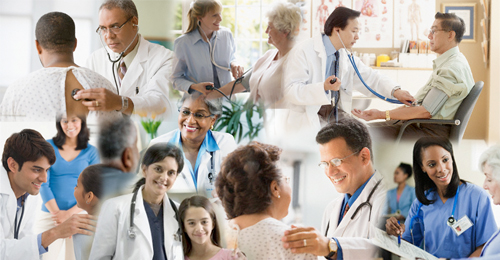 Culture is the sum total of the way people live and guides decisions and actions of a group through time.
Culture Includes:  Values, beliefs, language, ways of thinking, communication styles, behavioral norms, and so on…
Culture in Healthcare
Cultural differences impact how people receive, understand and act upon health information and healthcare services. 
The culture we create is empathetic to the many dimensions of any individual
Influences:
      Patients’ healthcare beliefs,
      Practices and attitudes toward care
      Trust in the system and in the individual  	providers
Cultural Competence 

Is the ongoing capacity of healthcare systems, organizations and professionals to provide for diverse patient populations and high quality care that is safe, patient and family-centered, evidence-based and equitable, The National Quality Forum.


Why Cultural Competence in Health Care

End misunderstandings in diagnosis or in treatment planning that may arise from differences in culture 

Improve patient adherences with treatments

End health care disparities
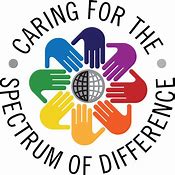 What Drives Health?
There are many factors that influence how long and how well we live--- from the quality of our homes and the safety of our neighborhoods to the opportunities we have for good jobs and education.
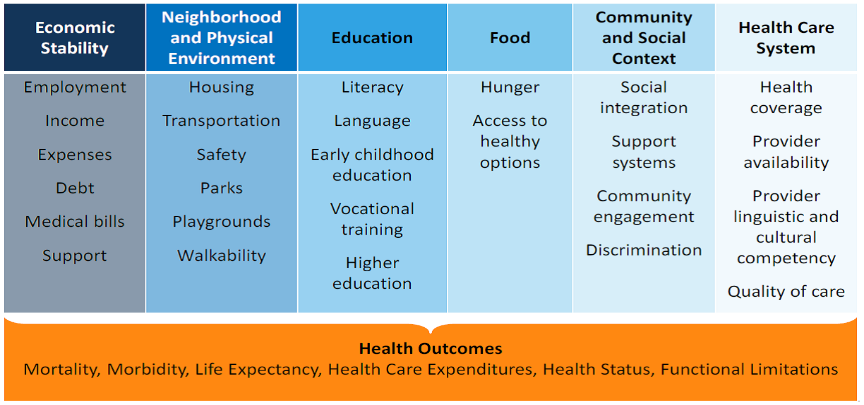 7
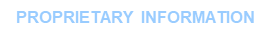 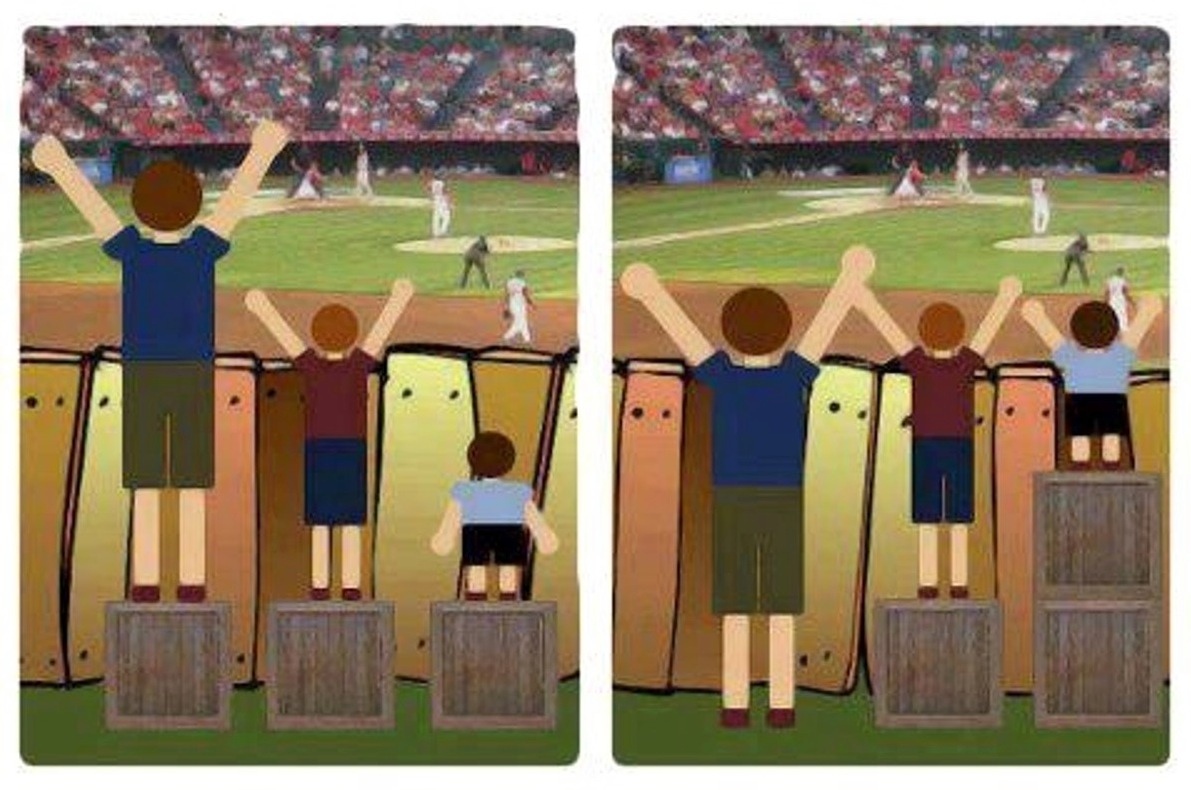 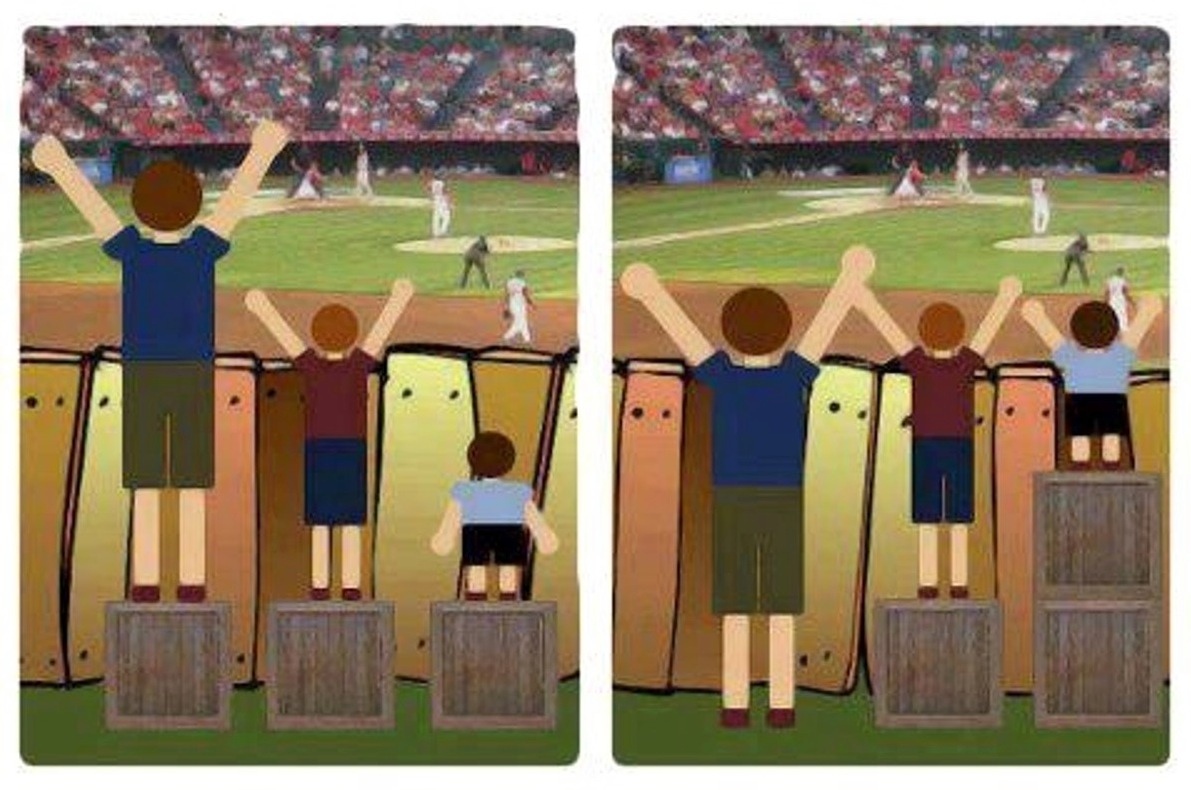 Health equity is achieved when every person has opportunity to “attain his or her full health potential” and no one is “disadvantaged from achieving this potential because of social position or other socially determined circumstances.” Health inequities are reflected in differences in length of life; quality of life; rates of disease, disability, and death; severity of disease; and access to treatment. 
 https://www.cdc.gov/chronicdisease/healthequity/index.htm
Equality Vs Health Equity
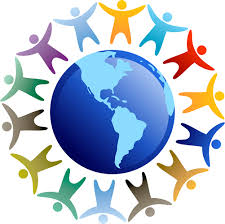 Culturally Competent Model for Care Delivery at MetroHealth
Culturally competent health care systems acknowledge and incorporate:
Importance of culture
Assessment of cross-cultural relations
Recognition of potential impact of cultural differences
Expansions of cultural knowledge
Adaption of services to meet culturally unique needs
Increased diversity of workforce and leadership
Strategies to promote diversity in all hiring and recruitment
Assessment of bias, stereotypes and prejudice in organizational and leaders’ behaviors
Health Equity Is……….
Create a safe space for patients
Attitude of inclusivity where patients feel welcomed
Working together with your patient for a common goal
Recognize differences are okay 
Empathy by recognizing challenges
Ongoing conversations
Culture of acceptance/compassion
Listen to the patient
Build trusting relationships
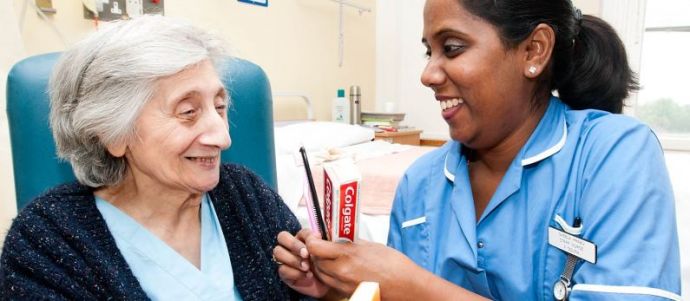 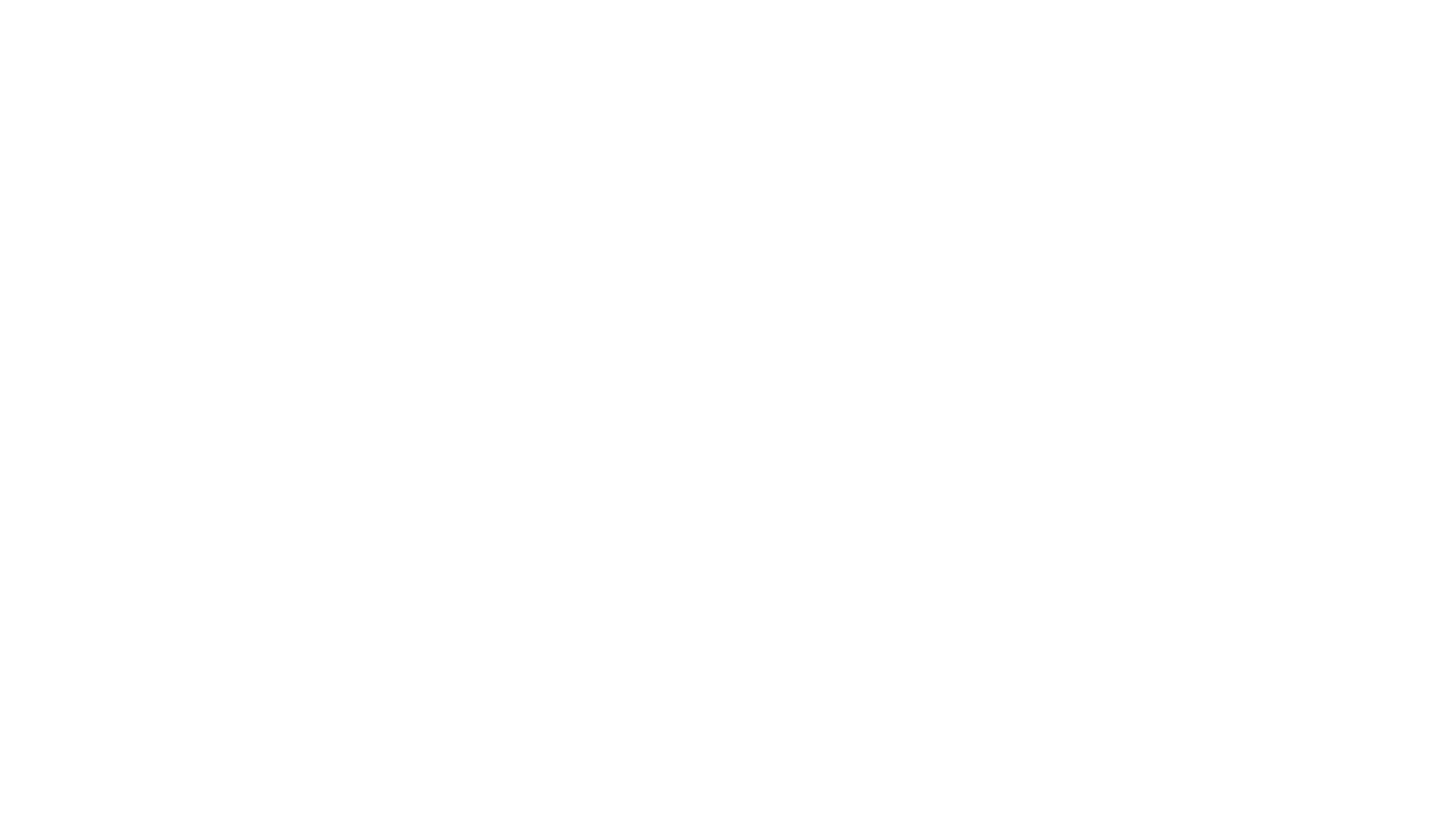 At MetroHealth Health Equity Looks Like…….
Inclusion, Diversity, and Equity Foundations
Health Care Disparities
Health disparities adversely affect groups of people who have systematically experienced greater obstacles to health based on their racial or ethnic group; religion; socioeconomic status; gender; age; mental health; cognitive, sensory, or physical disability; sexual orientation or gender identity; geographic location; or other characteristics historically linked to discrimination or exclusion.  Healthy People 20/20
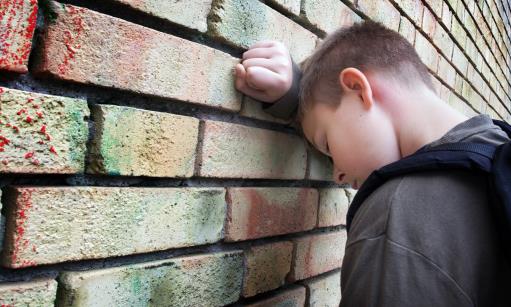 Many LGBT people feel unwelcome in health care settings and avoid care in order to avoid uncomfortable or stigmatizing experiences.  
Makadon, HJ, Mayer, KH, Potter, J, Goldhammer, H, 2015
[Speaker Notes: Pride and Kidsz Pride Networks 12 years of service
Economic opportunities such as the annual Transgender Job Fair
PFA LGBT Community Council
Preferred Name and Pronoun initiative
SOGI documentation in EPIC
Safe Zone Trainings]
SOGI- (Sexual Orientation and Gender Identity) & Preferred Name
To improve the patient experience and better support patient-centered care it is easier to see a patient's preferred name. 
Patient Lists or the patient header, shows the patient's preferred name if a preferred name has been documented. 
This is especially important for transgender or nonbinary patients, but also helps improve the patient experience for any patient with a preferred name that differs from their legal name.
Locations  and options for listing for Preferred Name
Collection of Race, Ethnicity and Language
REaL Data
To train hospital staff on accurate collection of REAL

Accurate data reduces health disparities

To measure is to know: if you cannot measure it, you cannot improve it

Provide insight into population health
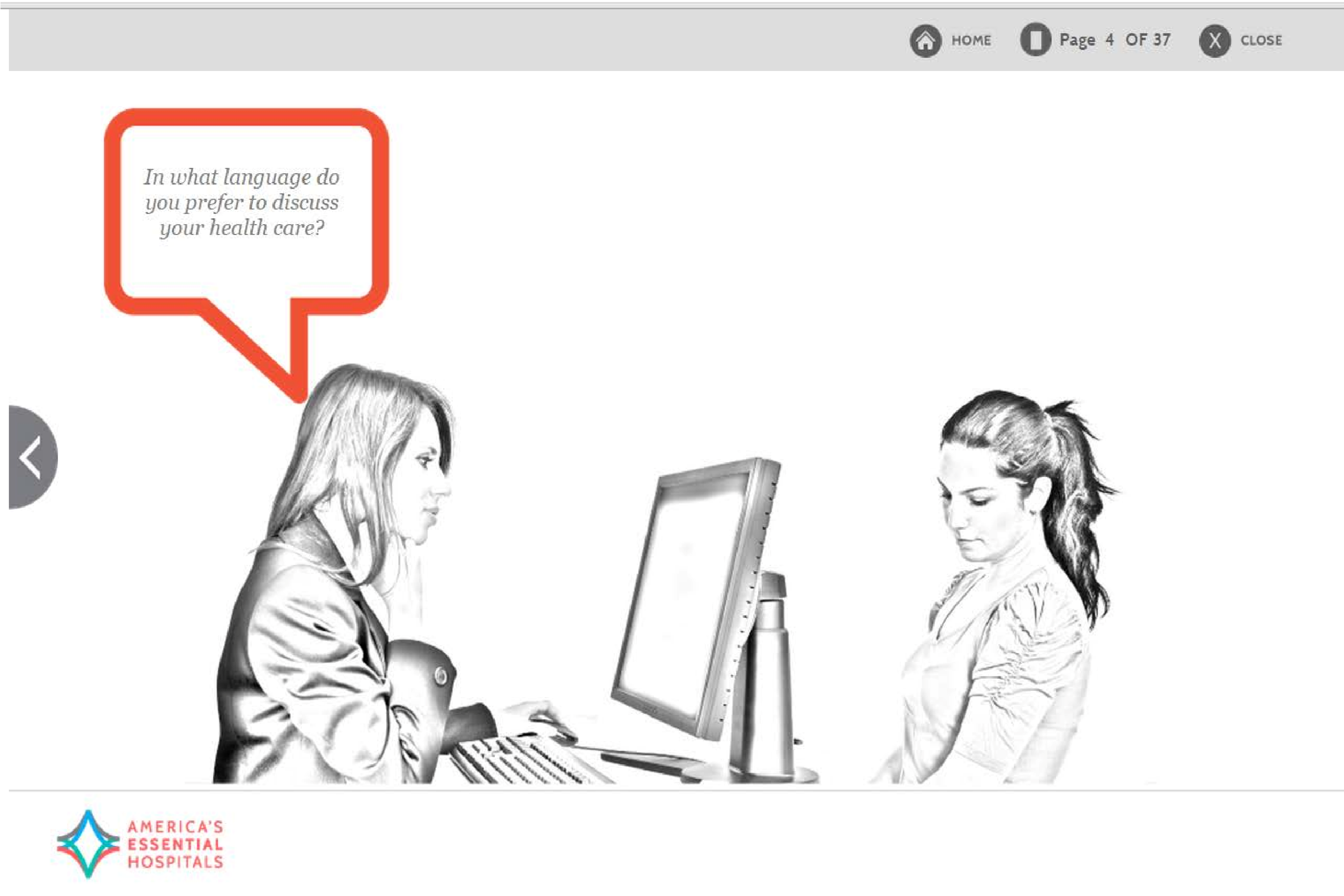 First Year Clevelandawareness campaign
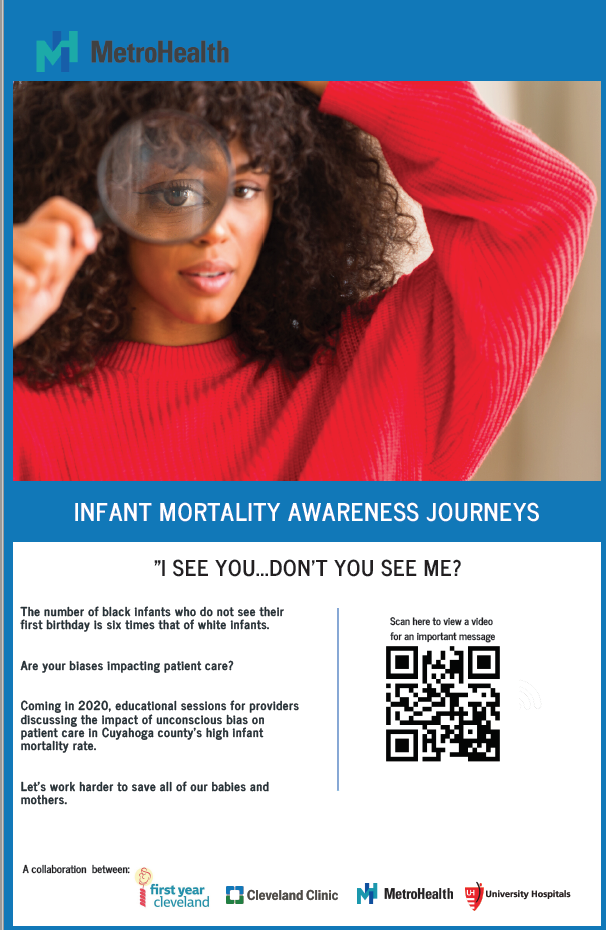 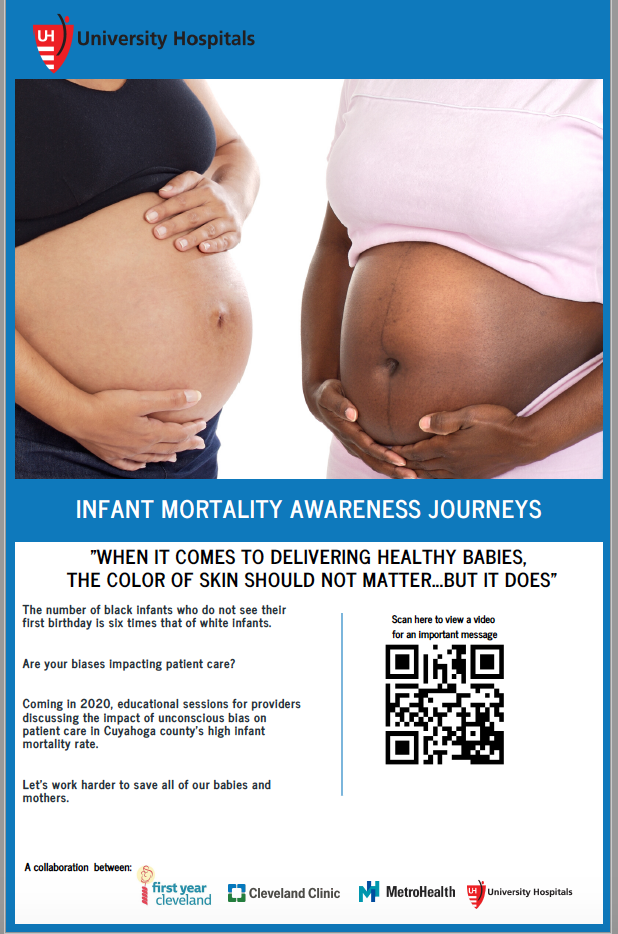 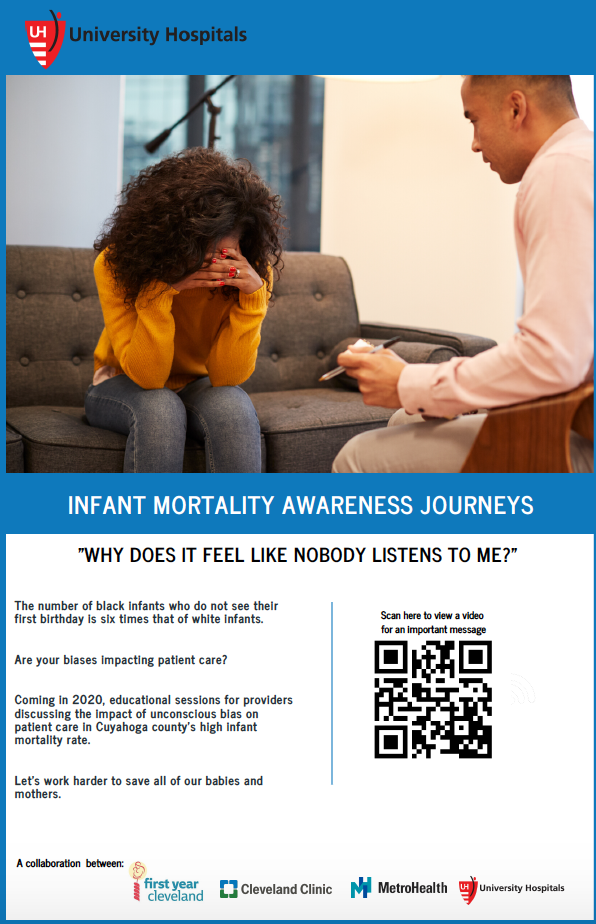 Through Programming Our Teams Become IDE Aware and Prepare
•Co-creating a Culturally Competent MetroHealth
•Unconscious Bias in the Workplace
•SafeZone Training ( LGBTQ)
•Best in Class (BIC) Leadership Program- Inclusive Leadership
•Engaging a Diverse Workforce
•Strengths Finders- “Team of Me; All of Us”
•Cultural Competence Series (4 short sessions)
•“Ask Every Patient REaL” in EPIC Cadence
•Nurse Education / Competency Days- Nurse Education
•New Employee Orientation
•Online educational modules for all staff
•Customized training, orientation or coaching sessions
•Values Orientations
•Schwartz Rounds- I&D cases
•“Creating Space” for Critical Dialogue Series
•Nursing and I&D partnership
•Graduate Medical Education (GME) and I&D partnership for new resident orientation
•TeamSTEPPS- integration of Inclusion and Diversity and language access resources
Wellness goes beyond medical care.We must expand our reach because…
Health happens in communities
Imagine a community where we see the full picture of our patients and their lives beyond the walls of MetroHealth or any health system
Imagine a community without barriers between health and social services where people can be e-connected to the services they need with closed-loop communication
Imagine a community where we can identify and eliminate potential barriers to health and well-being based on evidence to better allocate time and resources
18
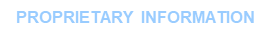 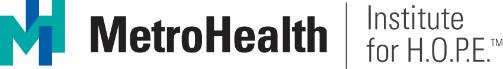 Improved Health through Opportunity, Partnership and Empowerment
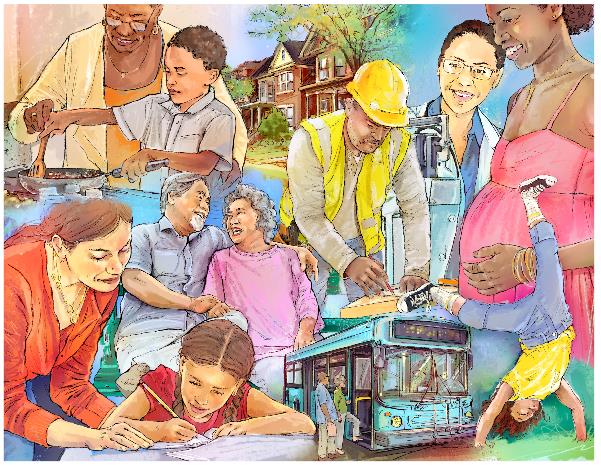 Improve the health of populations by leading efforts to address social and economic barriers to good health
Identify and promote opportunities for change in practice, learning and policy
Develop and nurture partnerships to make the greatest impact for individuals, neighborhoods and communities
Co-create a self-sustaining community where everyone is  empowered to live their healthiest life
19
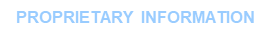 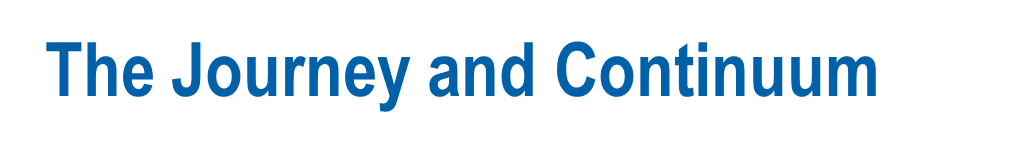 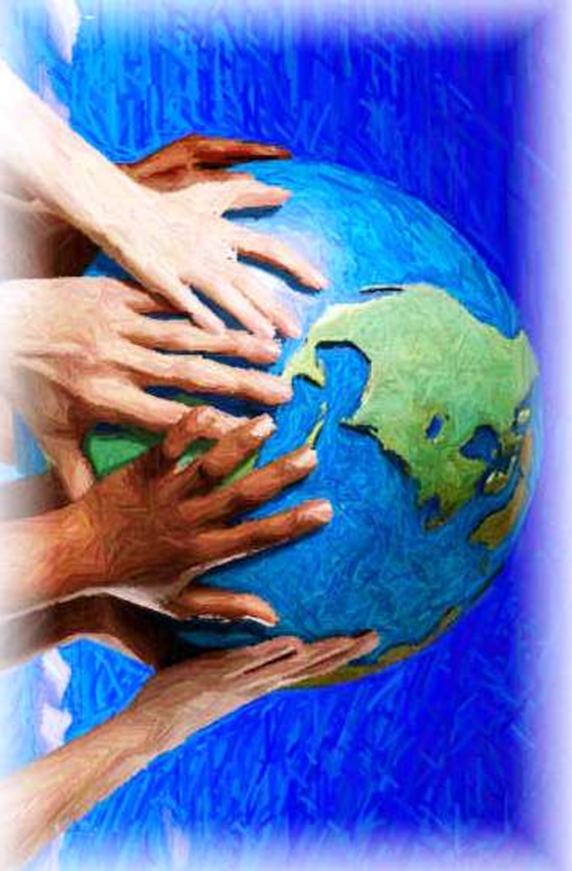 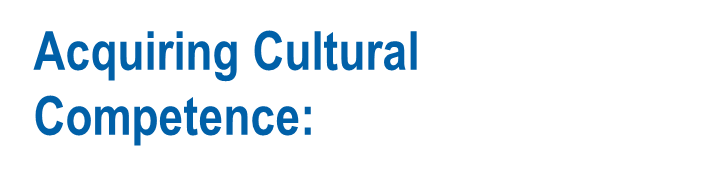 1.  Starts with Awareness/ Self-Awareness2.  Grows with Knowledge3.  Is enhanced with specific Skills4.  Sharpened with Cross-Cultural Encounters
[Speaker Notes: We understand that this is a journey that will continue]
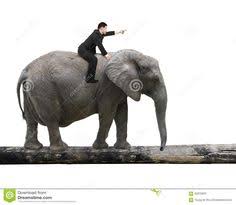 We consciously and unconsciously bring the elephant with us…
Seven Steps to Identify and Address Unconscious Bias
1. Recognize that YOU have biases.

2. Identify what those biases are.

3. Explore and unpack your biases. 

4. Systematically address your biases.

5. Look for areas of common interest.

6. Get rid of your biases.

7. Be mindful of “bias kickback.”

(Based on the work of Howard Ross, Cook Ross, Inc.).
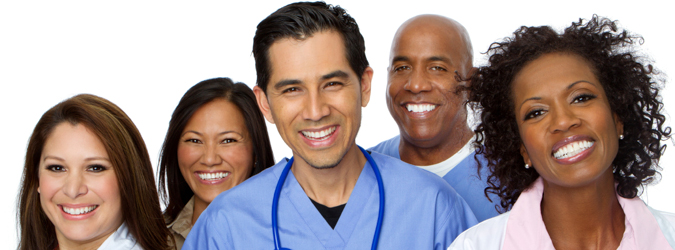 Keys to Success
Collect race, ethnicity and language preference data
Identify and report disparities
Provide culturally and linguistically competent care
Develop culturally competent disease management programs
Increase diversity and minority workforce pipelines
Involve the community
Make cultural competency an institutional priority
Culturally Competent Patient Centered Care
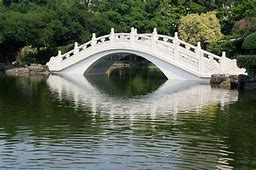 Leads to Health Equity
[Speaker Notes: WITH PATIENTS AND WITH EACH OTHER

We all remember the slogan walk a mile in my shoes]